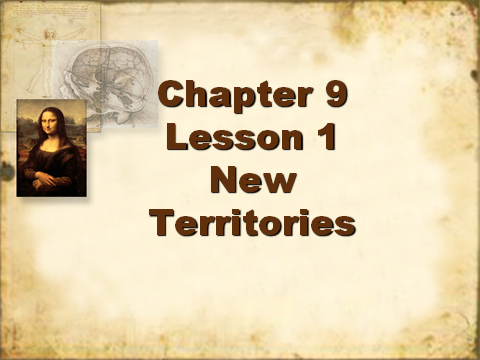 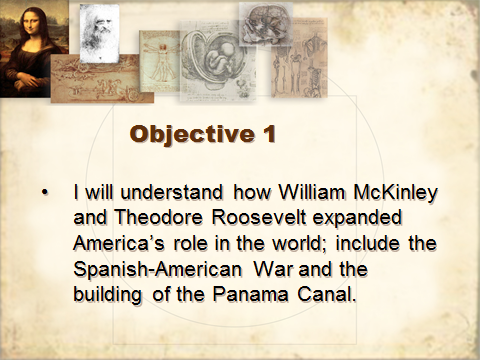 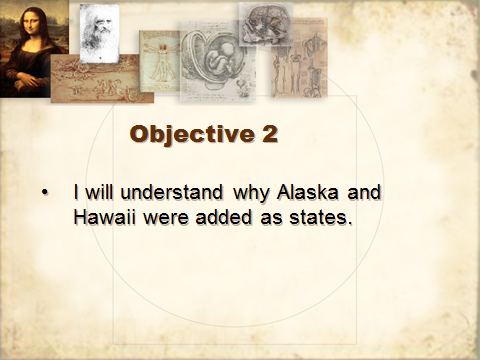 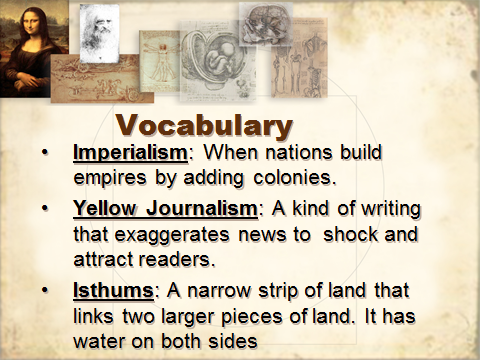 Nation Expands
During the 1800s, the US gained territory in western North America. Pretty soon there was nothing left and people thought that was the end of expansion. 
Russia however, offered to sell its colony of Alaska to the US. William Seward (Secretary of State) convinced Congress to buy Alaska. 
Many people thought it was silly to buy it, but miners began to find gold there. Peoples’ minds began to change because it was rich in resources.
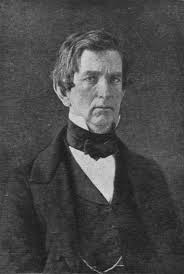 William Seward 
He convinced US to buy Alaska
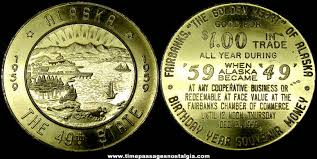 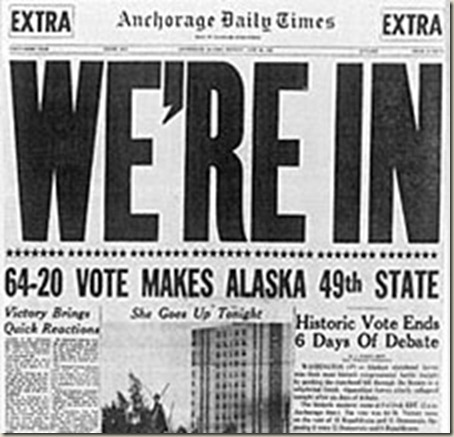 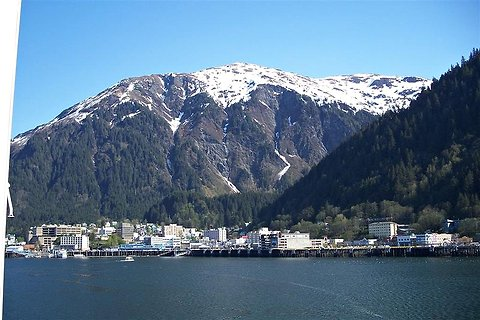 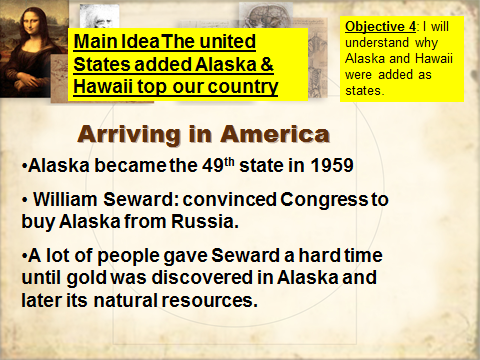 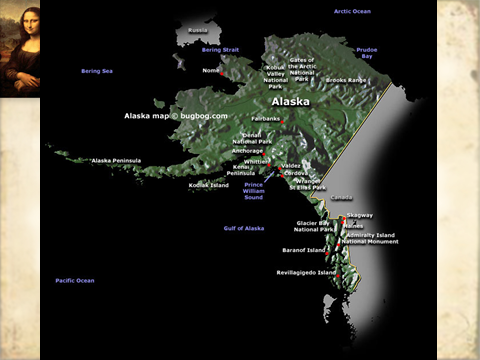 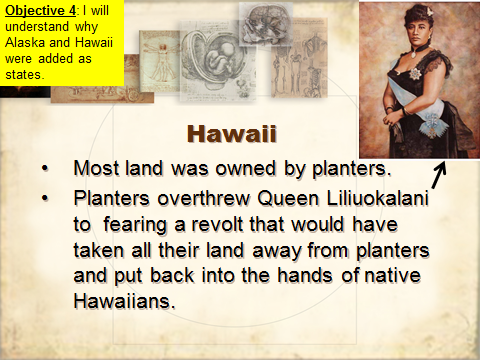 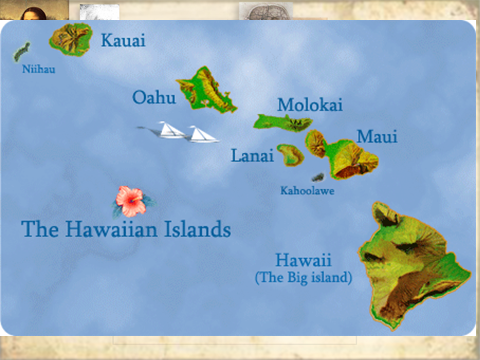 Spanish-American War
The US wanted to show the world it was becoming powerful when it added two new states. They wanted to build an empire by adding colonies (which means imperialism). 
A conflict with Spain would add new territories. 
Spain no longer had an empire and it controlled only Cuba and Puerto Rico. 
The people of Cuba revolted against Spain due to its cruel rule. The stories were shocking, but not always true (yellow journalism).
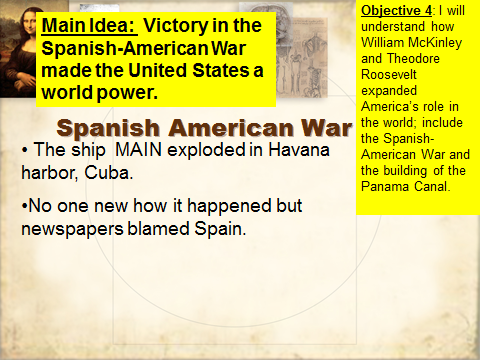 February 1898, US Navy ship “Maine” exploded.
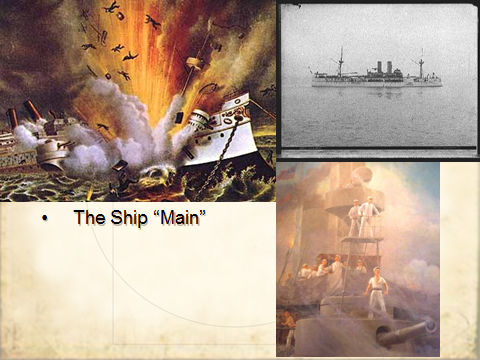 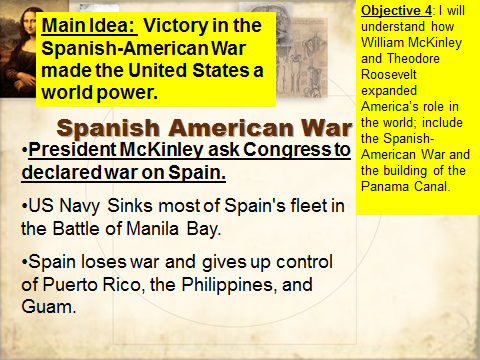 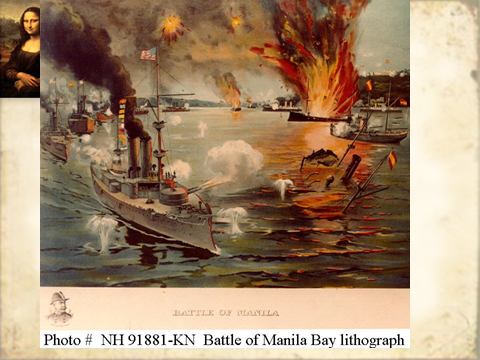 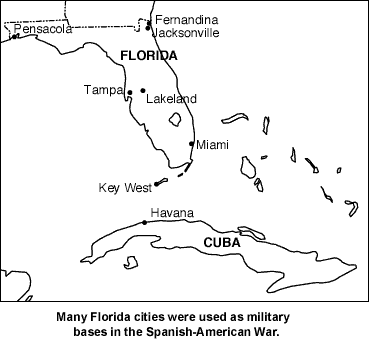 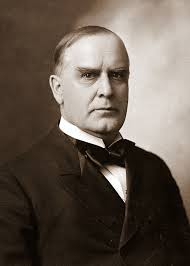 President
McKinley
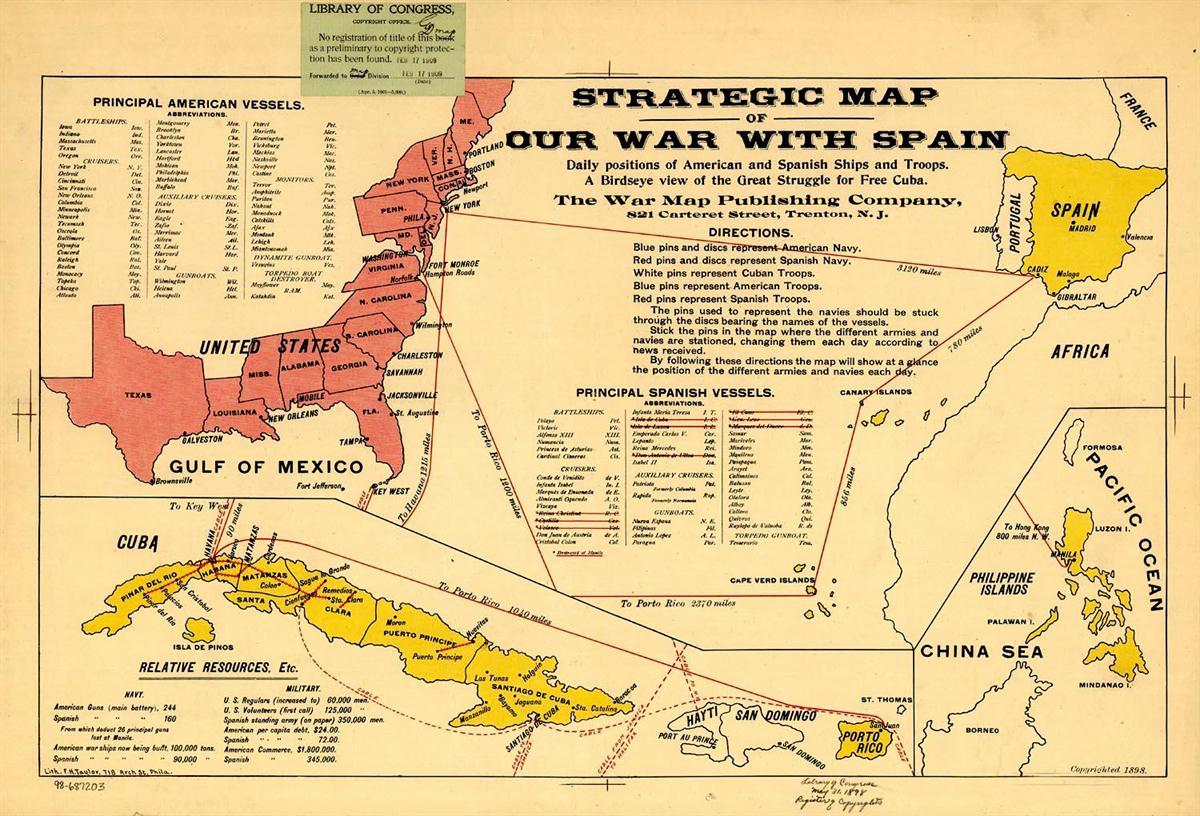 Theodore Roosevelt
He was the Assistant Secretary of the United States Navy, who supported imperialism. 
He wanted to help with the fight against Spain. He quit his job and formed a fighting group called the “Buffalo Soldiers”. 

Click here for a story about Teddy.
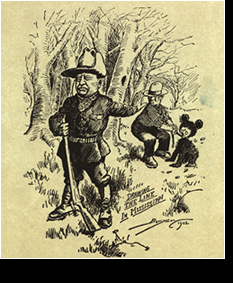 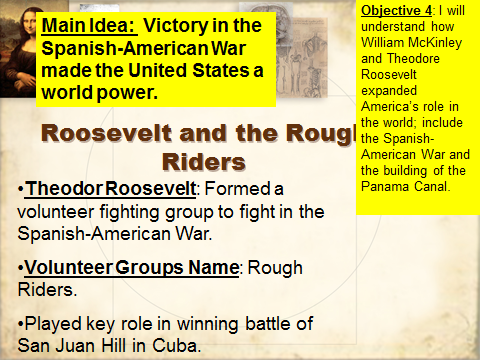 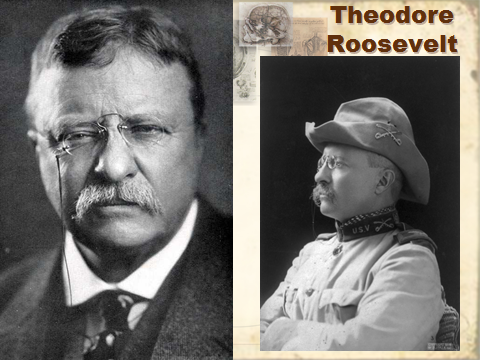 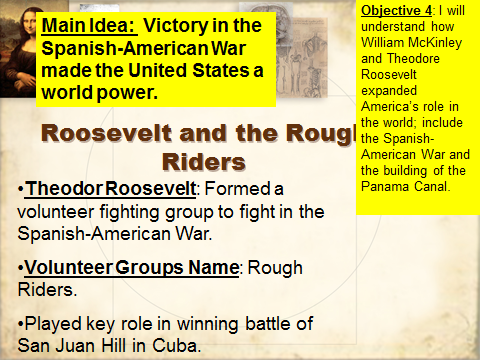 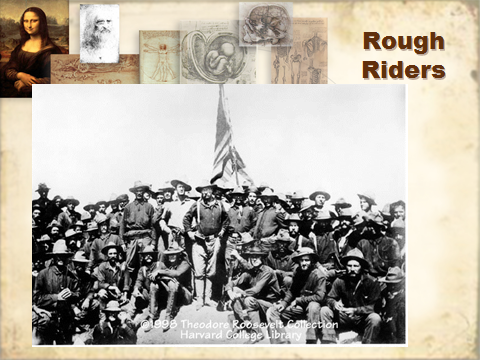 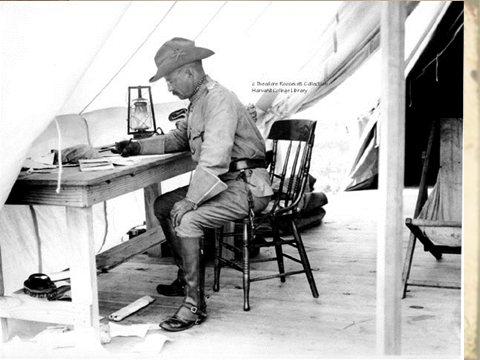 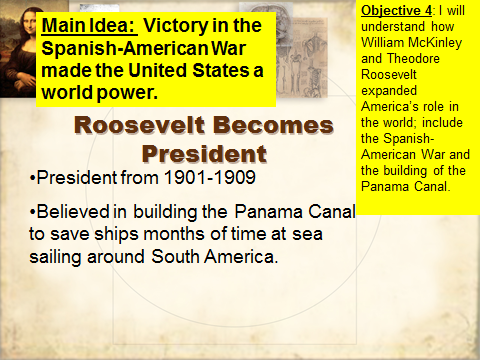 Panama Canal Benefits
Create a quicker journey for ships
Save money for traveling
United the east coast to the west coast


It would be built at the narrowest point in Central America, which is the isthmus (a narrow strip of land that links two larger pieces) of Panama
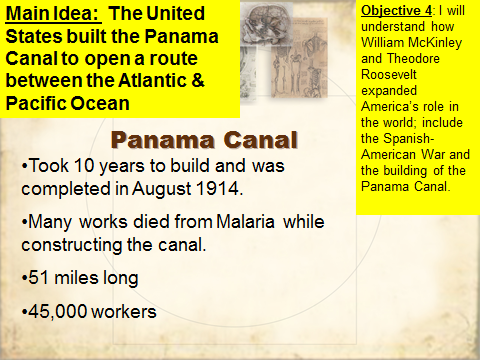 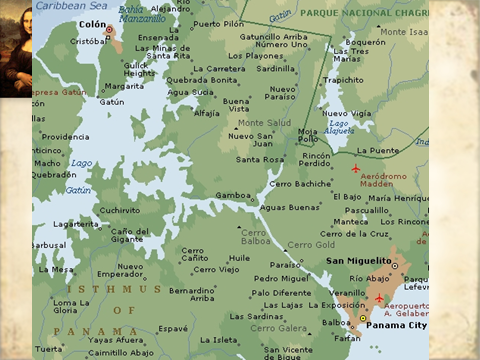 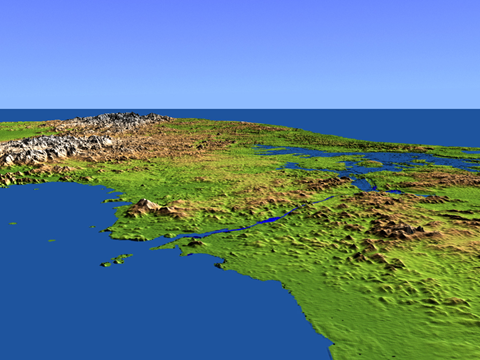 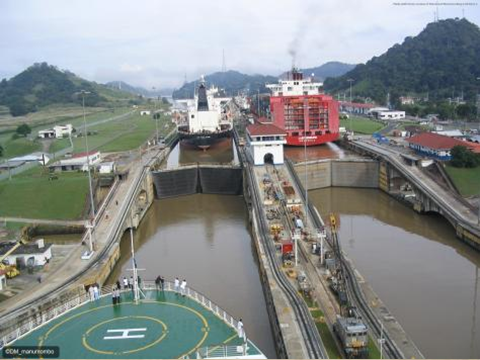 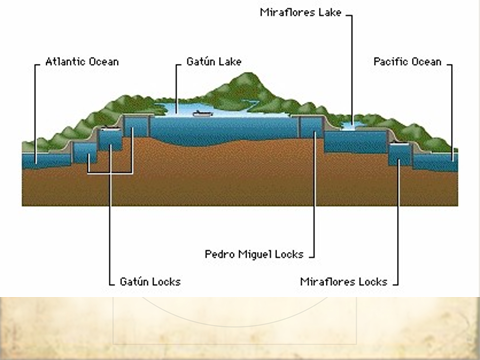 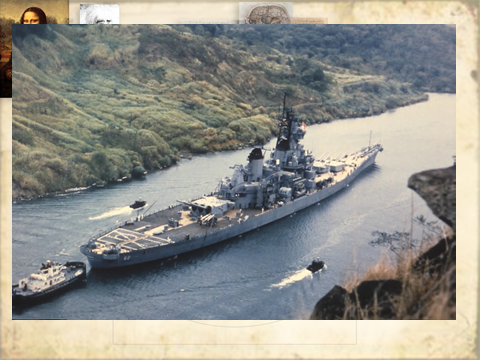 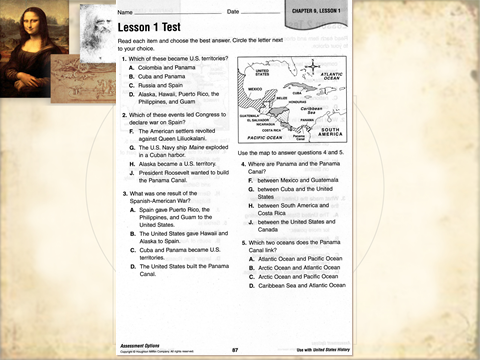